Презентация к уроку  для 4 класса по курсуОсновы религиозной культуры светской этикиМодуль «Светская  этика»Тема: Дружба.
Подготовила: 
Николаева Наталья Ивановна,
Учитель МБОУ Злоказовской СОШ
Октябрь, 2013
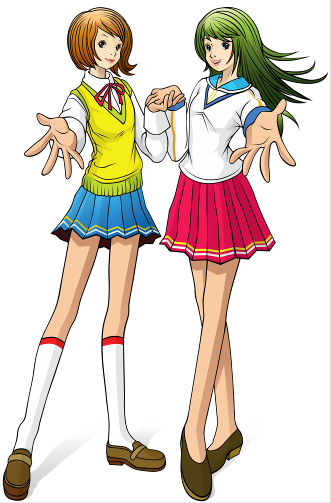 Дружба
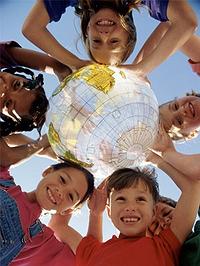 Из интервью учителей:
Дружба – это…
доверие людей друг к другу; надёжная опора; 
рука помощи, самопожертвование,
умение уступать; хранить секреты;
счастье; мир; тепло; удача; уважение;
прийти на помощь в трудную минуту; взаимовыручка…
По толковому словарю С.Ожегова: «Дружба – близкие отношения, основанные на взаимном доверии, привязанности, общности интересов»
Дружба — …это бескорыстная приязнь. Толковый словарь В.Даля
1. Своими самыми лучшими друзьями (подругами) ты считаешь тех,А. С кем у меня складываются отличные отношения.В. На кого можно всегда положиться в трудную ситуацию.С. Кто умеет многого добиваться в жизни.
2. Честно говоря, тебе очень хотелось, чтобы твои лучшие друзья… А. Были классными и интересными личностями.В. Помогали тебе, когда ты об этом попросишь.С. Никогда не предавали тебя в трудную минуту.
3. Если тебе предложили выбрать одну из книг для чтения по вечерам, то это была ба книга…А. О том, как заводить друзей и поддерживать хорошие отношения в жизни.В. Про интересных людей и их приключения.С. Детектив или фантастика.
4. На перемене одноклассники начинают спорить и, кажется, вот-вот поссорятся. Как ты себя при этом поведешь? А. Попытаюсь их утихомирить…В. Отойду в сторону – это не мои проблемы.С. Разберусь – кто прав, а кто виноват – и выскажу свое мнение.
5. Согласишься ли ты с утверждением, что большинство людей были бы гораздо счастливее, если больше доверяли друг другу? А. Думаю, что да.В. Я не уверен(а).С. По-моему, счастье не в этом.
6. Как ты считаешь у тебя есть качества, которыми ты гордишься, но которые так и не оценили ( может быть, пока ) твои друзья? А. Сомневаюсь.В. Мне такая мысль никогда в голову не приходила…С. Однозначно да.
Ты знаешь, что у друга ( подруги ) случилась неприятность и он(а) скорее всего позвонит и попросит тебя помочь. Ты…А. Не стану дожидаться и позвоню сам(а).В. Посочувствую по телефону.С. Попрошу родителей сказать, что меня нет дома.
Сложите вместе относящиеся к вам баллы. Сумма баллов покажет вам результат.
0–20 баллов:  Наверное, тебе вряд ли удалось бы толком ответить, а зачем вообще друзья. Тебе, в сущности, и без них не плохо,… Что хочешь, то и делаешь, опять же – никаких обязательств перед человеком, с которым дружишь…Задумайся: а тебе никогда не бывает одиноко в глубине души? Все-таки в одиночку трудно прожить на свете.
21 – 33 балла:  Ты личность, с которой интересно и приятно общаться. О том, чтобы заполучить тебе в число лучших друзей, мечтают многие. К тому же у тебя есть замечательное качество – надежность: ты никогда не подведешь в трудную минуту. Словом, ты действительно умеешь дружить, и твоим близким людям можно просто позавидовать.
34 – 48 баллов:  Для тебя дружба – это все или почти все. Ты изводишься (и изводишь других), когда тебе подолгу приходится не видеться с человеком, которого считаешь другом или подругой. Ради этого человека ты готов(а ) даже отодвинуть свои интересы в сторону. Попытайся спуститься с небес на землю!
Игра “Волшебный стул”.
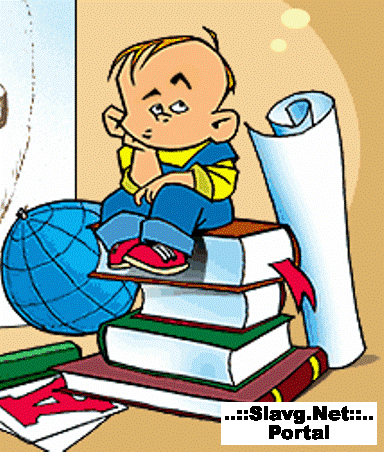 Книги с произведениями о дружбе.
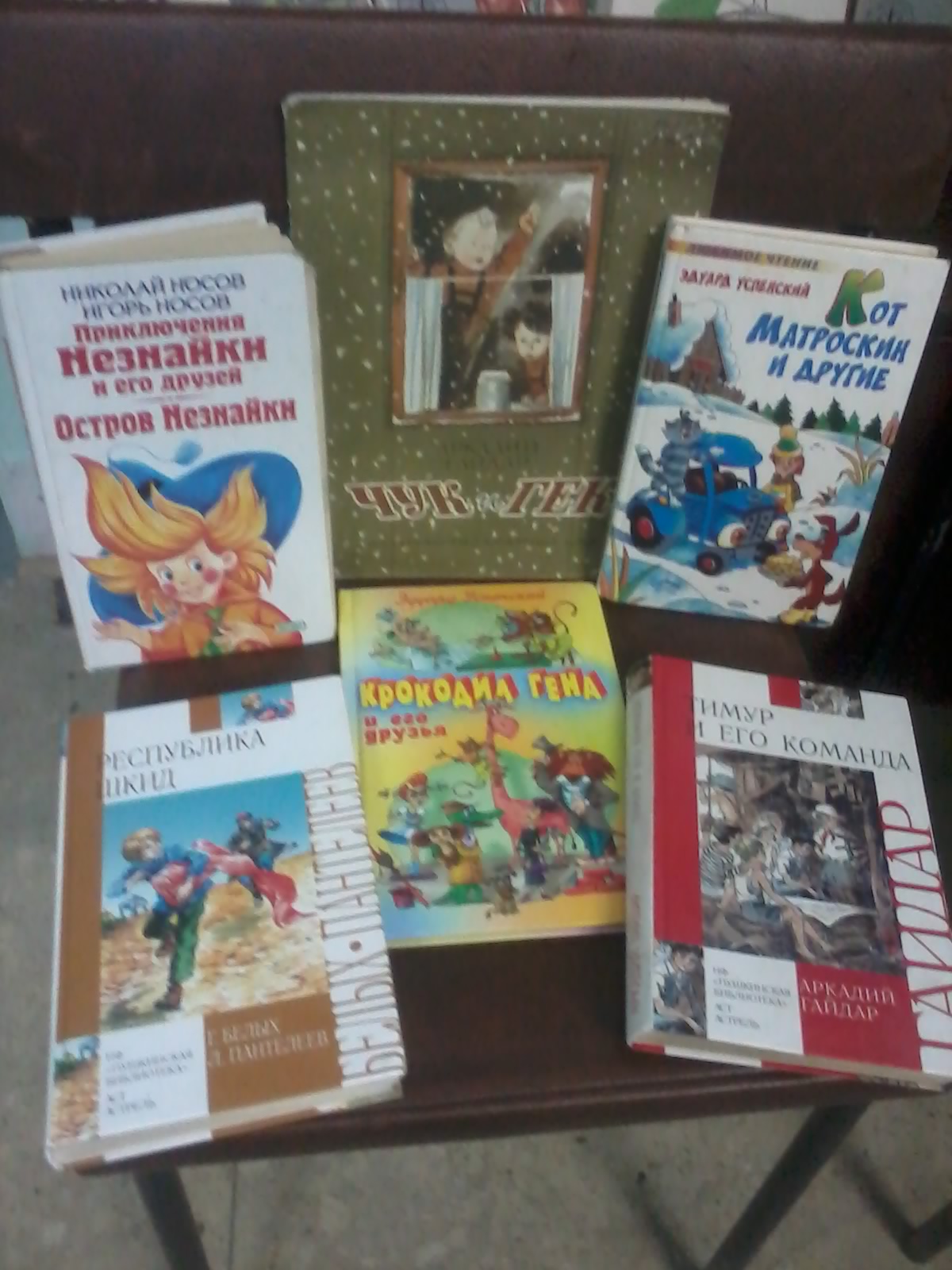